A Profile of North American Messianic Jews
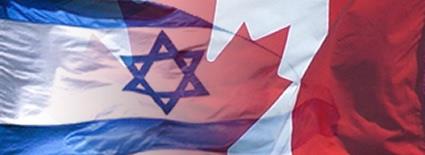 Highlights from a study 
conducted by Jews for Jesus

Andrew Barron and Bev Jamison
Introduction
June 1, 2013 through December 1, 2013
Follow-up to a similar study conducted in 1983.
Questions covered age, family background, education, religious observance, vocation and experiences.
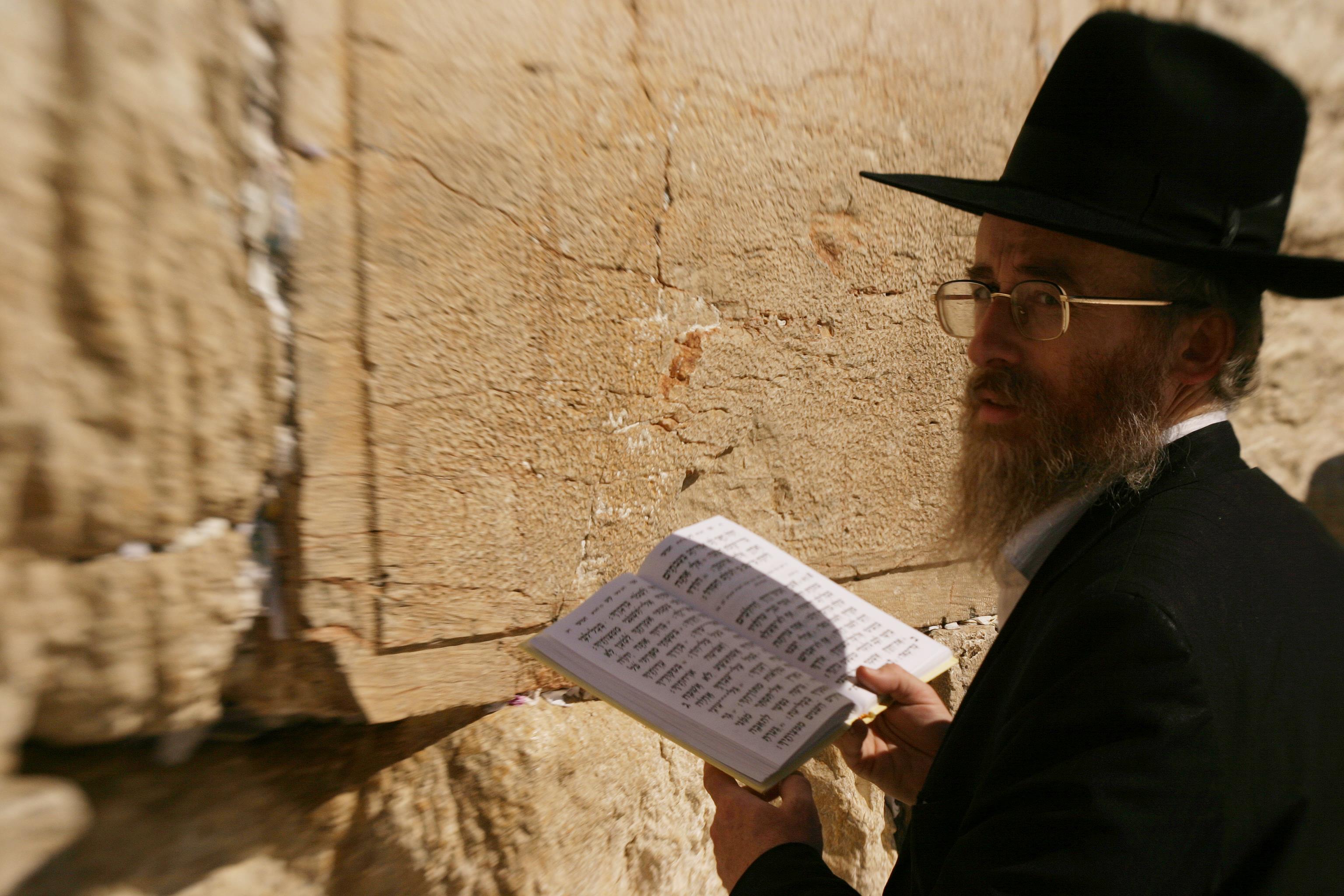 Introduction (Cont’d)
Weakness

63% over 50 years old
Same respondents as in 1983?

Strength

High Response rate: 15%
		1,567 respondents
		30% more respondents than 1983
		Diversity of Questions
Age Range
Purpose
To aid those of us involved in the broader messianic community to critically evaluate our evolving movement; to provide resources and stimulate strategies for outreach, fellowship and edification.
Comparative Data
The statistics from this survey have been compared with a previous survey in 1983 and the 2013 Pew report on American Jews.
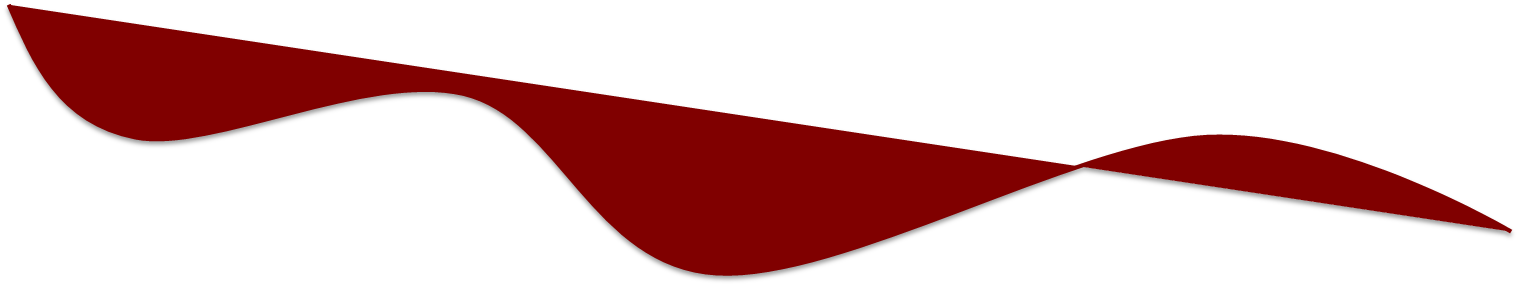 Abstract of Findings
Through all age groups most had heard the gospel by the time they were 25.
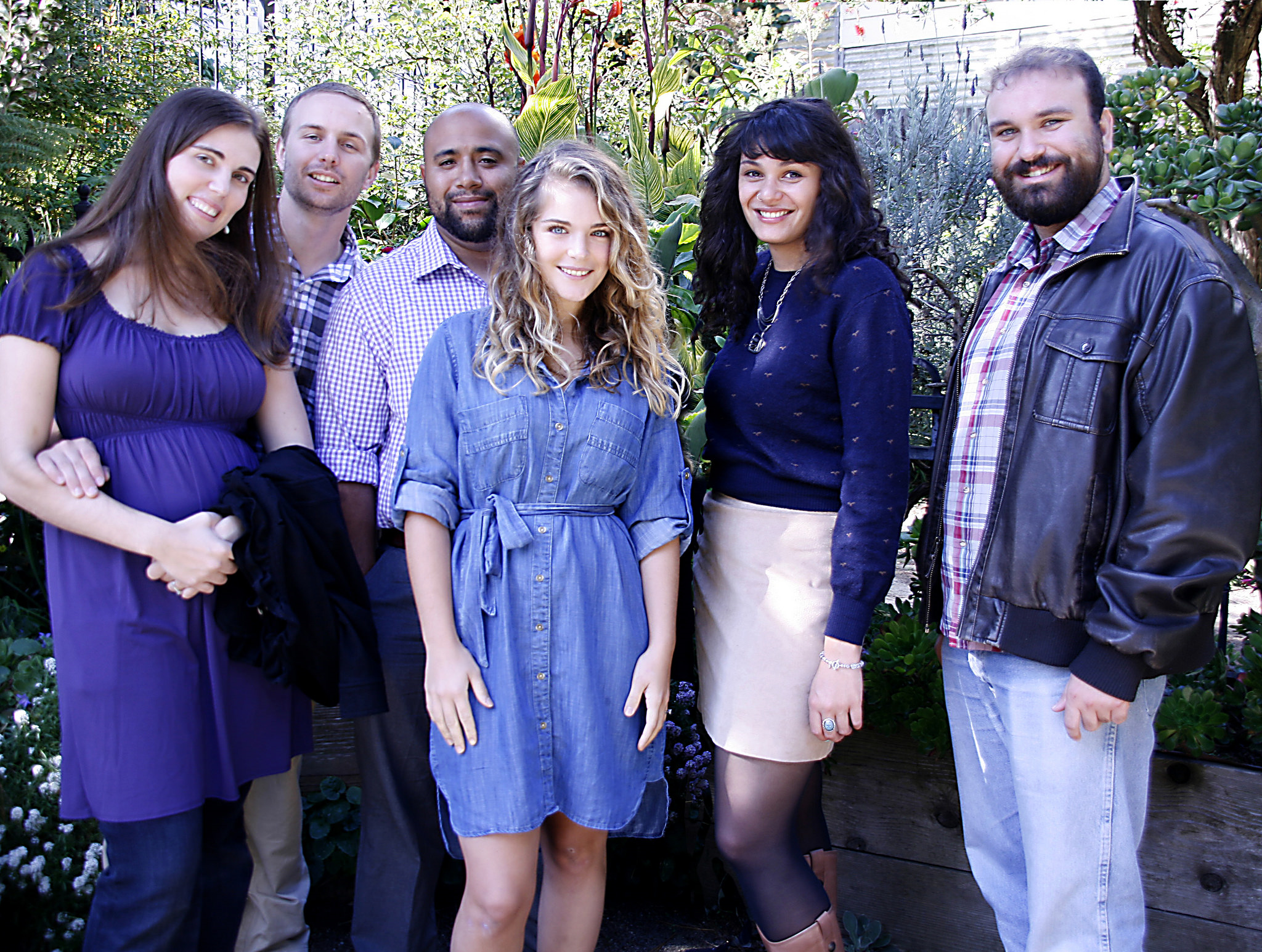 The median age for first hearing the gospel is 17 and for responding in faith is 22.
Abstract of Findings (Cont’d)
Lifestyles, values and identity of most of our respondents reflect efforts to maintain a connection to Jewish tradition, on the one hand, and choice, on the other.
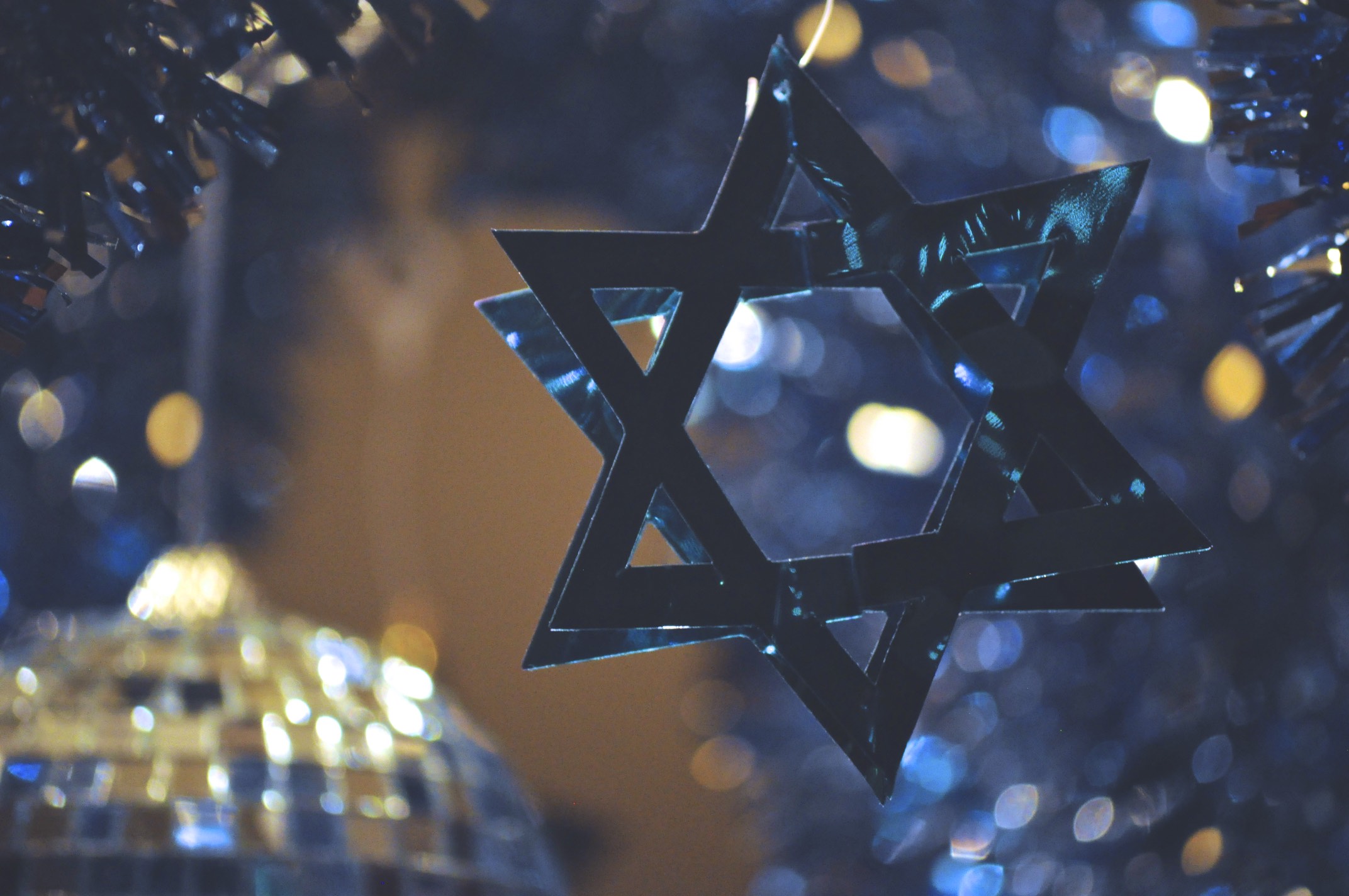 Abstract of Findings (Cont’d)
The results show a broad consensus that reflects a commitment to Jewish character, culture and continuity.
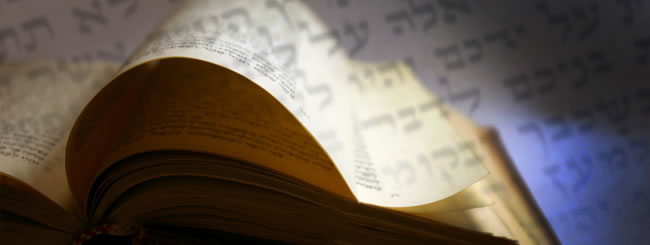 Abstract of Findings (Cont’d)
Respondents have a wide-ranging Jewish disposition. Over 90% feel an association with Jewish tradition, observe some Jewish practices and life-cycle rituals, and mark at least some of its festivals.
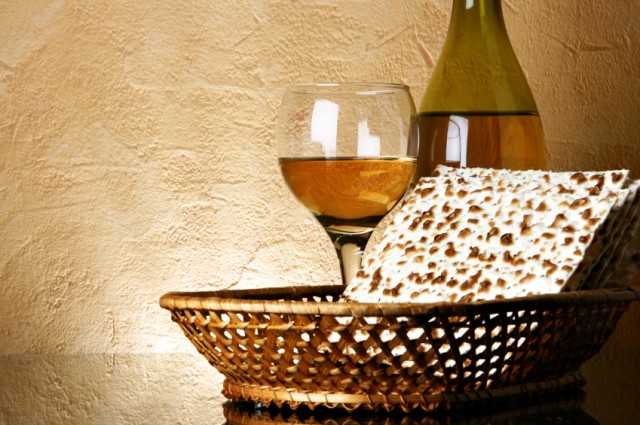 Abstract of Findings (Cont’d)
CS Lewis is the most well-represented author of influence across all the age groups.

Respondents are overrepresented in education credentials and professional and specialized vocations.
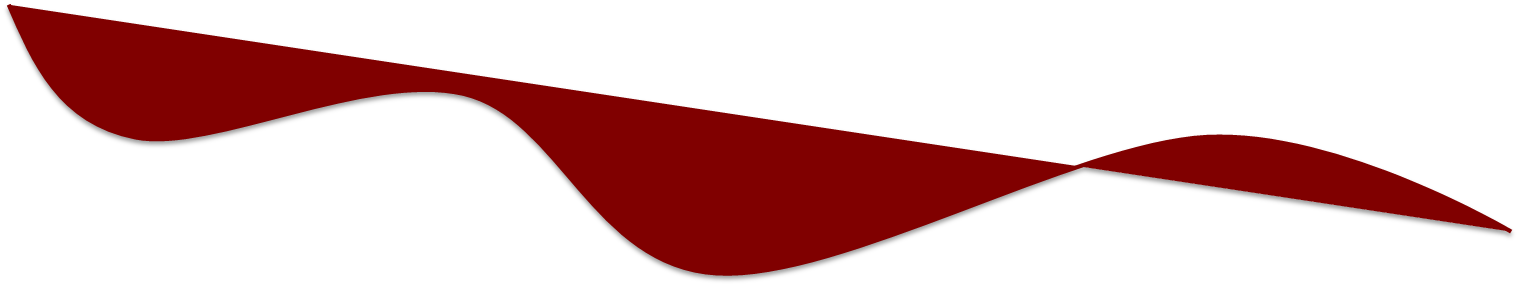 Abstract of Findings (Cont’d)
Jewishness and identification with the wider religious, social, and cultural characteristic of Judaism is important.

Many want to participate in Jewish forms while still being part of the wider culture.
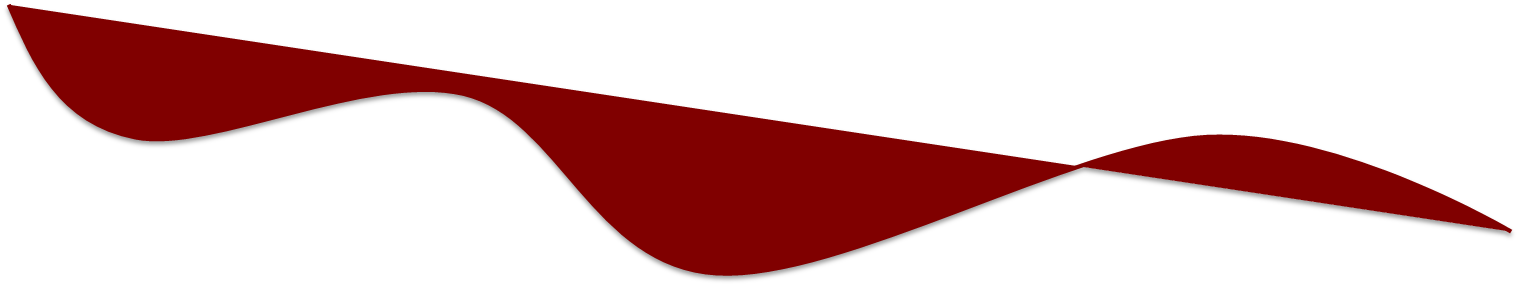 Abstract of Findings (Cont’d)
The most common way that respondents heard the gospel was through personal conversation.

The smallest number heard via online sources or social media; we expect that to change significantly in the future.
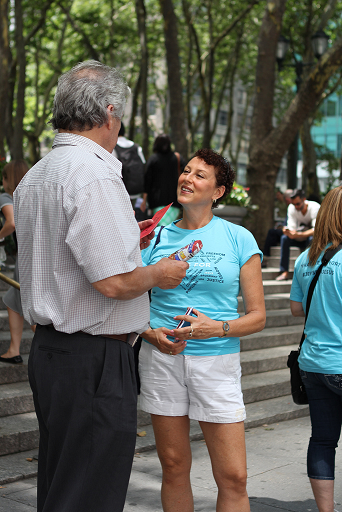 Abstract of Findings (Cont’d)
An equal number of positive and negative responses to the gospel, with a significant number being “interested.”

Most read the Bible after hearing the Gospel.
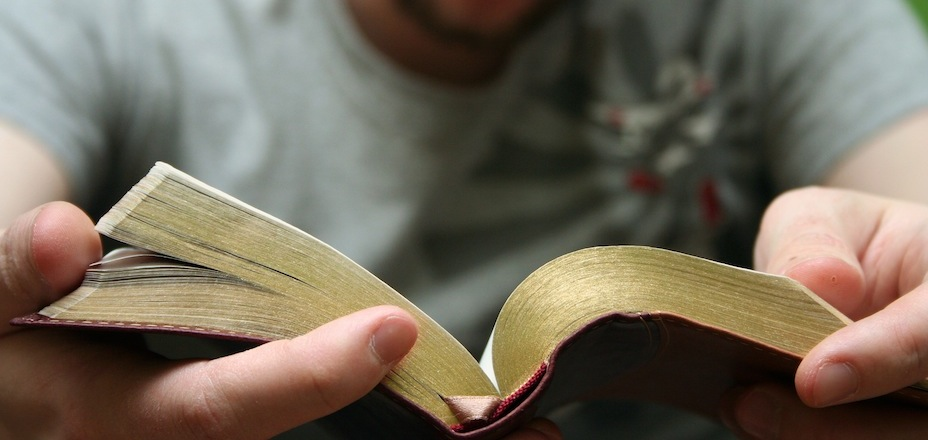 Abstract of Findings (Cont’d)
The older group of Messianic Jews experienced quite a bit more opposition than younger respondents.
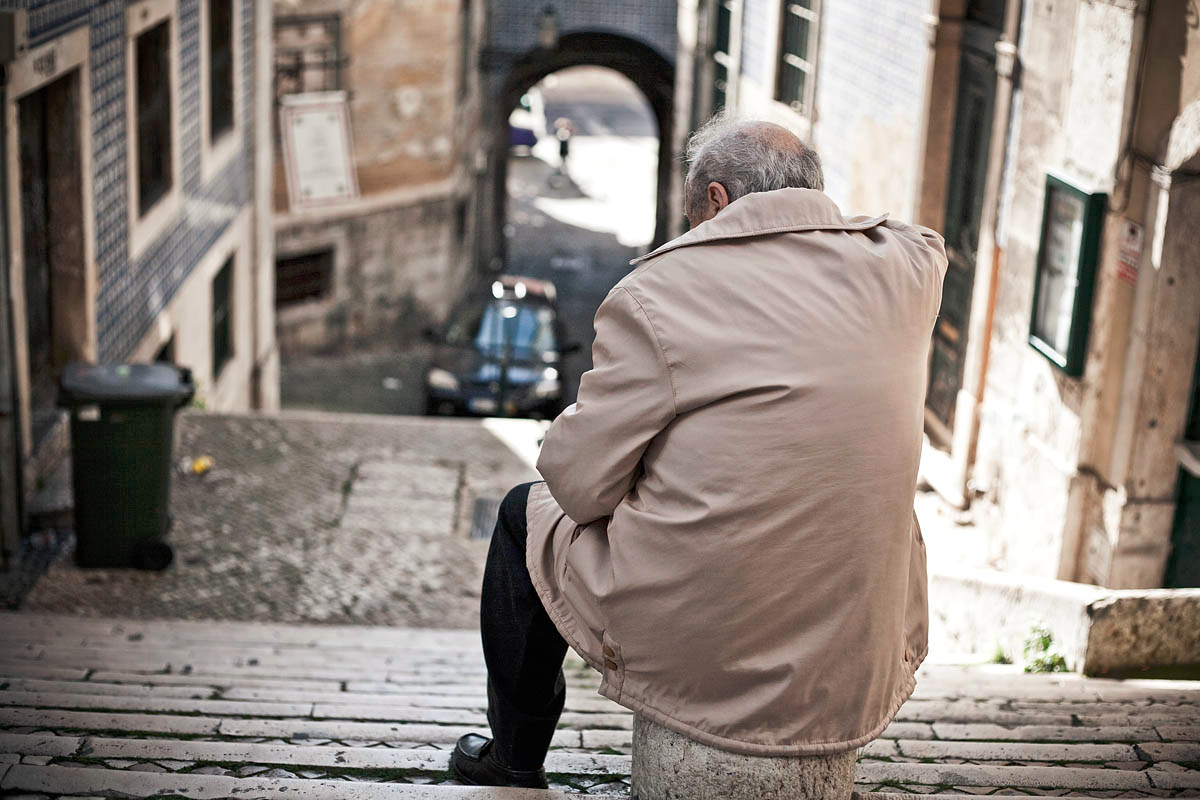 Family Background
Over 75% of those 50 and older reported that both parents were Jewish. But for those born after 1980 (33 years and younger), just under 33% came from households with two Jewish parents.
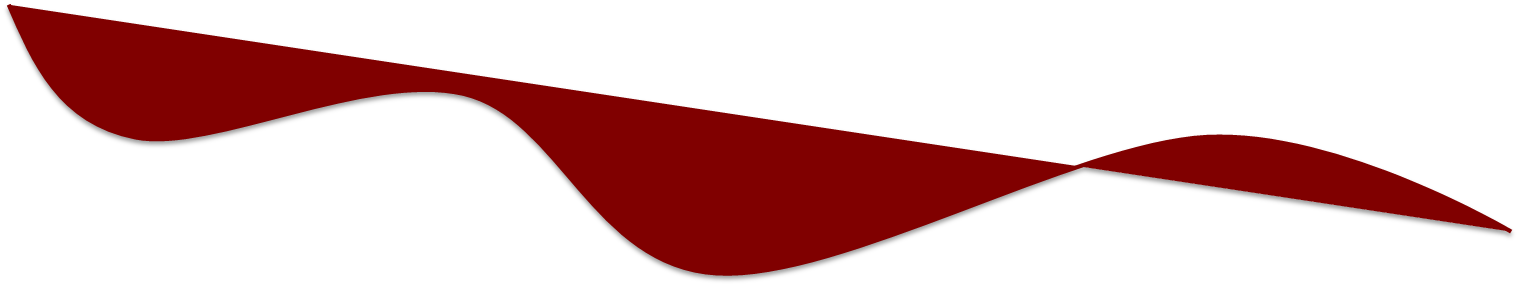 Family Background
Occupations: Comparing 1983 to 2013
1983
2013
Occupation with General US Population
Education
Messianic Jews show a commitment to education that trends higher than in the general population and at par with or greater than in the wider Jewish community.

			Pew						28% Post-Graduate
			JB 2013					27% 
			General Population 		10%

			Pew						17% High School
			JB 2013					9%
			General Population		42%
Education
Post-Grad
Degree
BA/BS
Some College
High school
or less
Intermarriage
Respondents intermarried : only more so 
75% 
Statistically the same to 1983
Reform 50% 
“No denomination” 69%

Markedly higher in the 50+ age 

Small change in the intermarriage trend among second generation Messianic Jews.
Marriage and Intermarriage
Intermarriage with Comparatives
Jewish Associations
These questions examined levels of interest in all things Jewish.

Respondents participate more than they did in 1983, and much more than the overall Jewish community does. 

For all age groups, some kind of participation increased after coming to faith.
Celebration of the Holidays
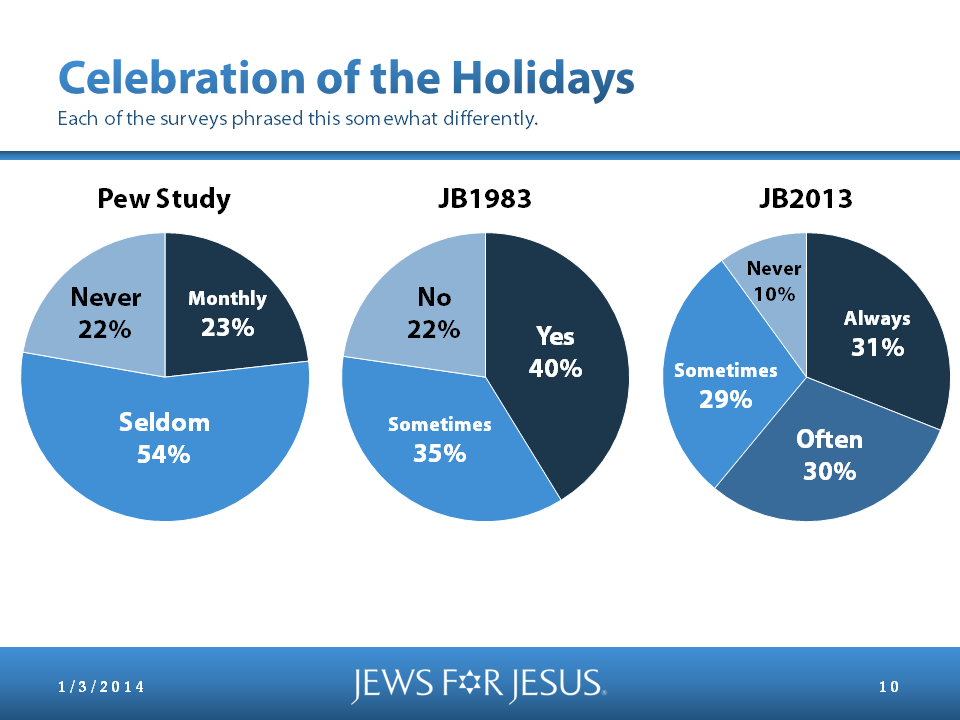 1983 Study
2013 Study
Never
10%
Never
22%
No
22%
Monthly
23%
Always
31%
Yes
40%
Sometimes
29%
Seldom
54%
Sometimes
35%
Often
30%
Celebration of Holidays
Synagogue Attendance Outside Messianic Jewish Community
Giving to Jewish Causes
Study Hebrew
Accessing Jewish Media
Tikkun Olam
With regard to the Jewish value of tikkun olam (repair of the world) and without providing specifics, we see a consistent and very significant increase in orientation across age groups towards this practice. The increase here was the most notable among all the values examined.
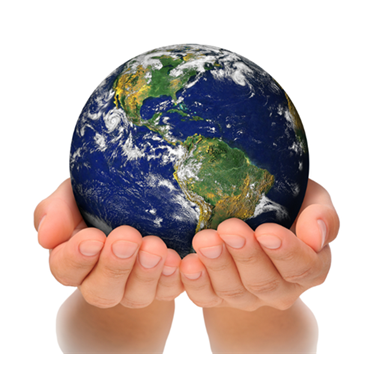 Tikkun Olam
Going to Israel
Most Influential Book or Author
Nomenclature
There has been some significant trending in the last three decades away from Jewish believers self-identifying as “Hebrew Christians” in favor of identification as “Jewish believers” or “Messianic Jews.”
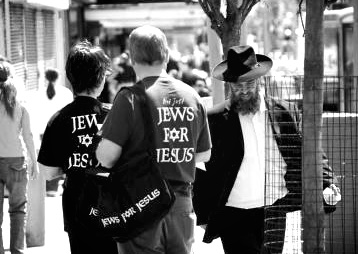 Nomenclature (Cont’d)
The sharpest decline since 1983 was in the use of “Hebrew Christian,” followed by a smaller decline in the self-identification of “Jewish Christian.” Interestingly, 28% are happy to identify simply as “Christian.” (Respondents could pick multiple labels.)
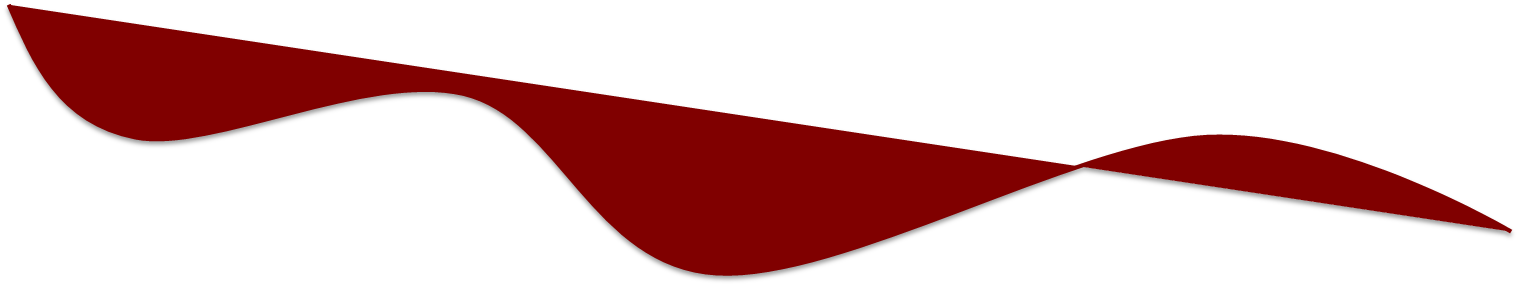 Nomenclature: Comparing 1983 to 2013
First Heard the Gospel (2013)
Initial Attraction to The Gospel (1983)
Fellowship
The significantly largest number attend a “community” church – our name for non-denominational or loosely organized denominational movements.
Fellowship
More attend a messianic congregation than traditional (Roman Catholic, Episcopal, Methodist, Lutheran, Presbyterian), Baptist, or Charismatic congregations. 

Five percent indicated attendance at both a Messianic congregation and a Christian church.
Fellowship (Cont’d)
A consistent pattern of Respondents in all age groups participating in and worshipping at local synagogues outside the Messianic Jewish community.
Fellowship
Pressure or Stress Points
Respondents were asked to characterize the pressure or stress points in their experience.

The major pressure points involved what it would mean for relationships in the Jewish community.
Pressure or Stress Points
Infidelity to the Jewish community was especially a point of pressure for the 50+ group.

Pressure points, especially regarding community, factored less significantly among younger generations.
Pressure or Stress Points
Types of Pressure
Types of Pressure
A smaller group of 24 was asked more specific questions about their experiences. 
These subjects manifested:
Social control
Prestige 
Shame and guilt
Hardening
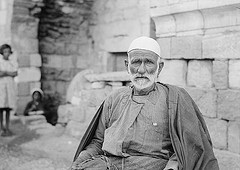 What Is Hardening?
‘Death’
‘Loss’
‘Apathy’
‘Identity separation’
‘Tribal’ 
‘When I was in the synagogue I was the Christian. When I was in the Church I was the Jew.’
‘Hardening is seen in both directions.’
Social Control
Systems of social control break down due to secular assimilation. Most experienced passive or emotional control across age groups.
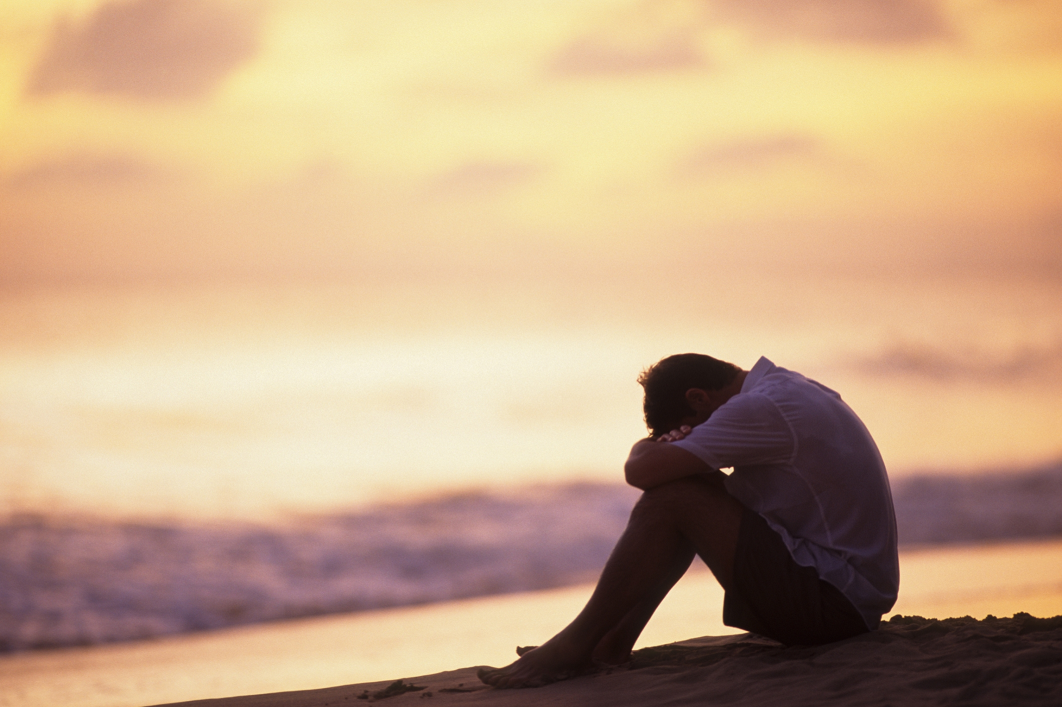 Social Control
Of the 24 in the group:
2 were disowned
2 experienced religious control
3 lost job opportunities 
3 were uninvited to family/community events
5 experienced psychological control - “You cause us pain. You are hurting your grandparents. You will not be able to marry a Jew. You are a Gentile.”
Social Control
I graphed these experiences with respect to age and ‘levels’ of pressure or ‘hardening’.
Shame and Guilt
Identity
Prestige
Conclusions
Respondents are highly assimilated (socially integrated) but relatively less acculturated (acquired  resources of a different culture) and accommodated (employing another tradition in self expression)n acculturation and accommodation
They find truth that is consistent and coherent with the Scripture. They do not find this same coherence in their culture. The often feel like strangers.
Conclusion (Cont’d)
Messianic Jewish community in North America is more similar to the American Jewish community than to the general US population in demographics such as Jewish dispositions, education and occupation.
Conclusion (Cont’d)
The nomenclature preference and religious observance levels among these Messianic Jews indicate a continuing identification with the Jewish people.
The more recent study also indicated that churches and Messianic congregations have a significant impact.
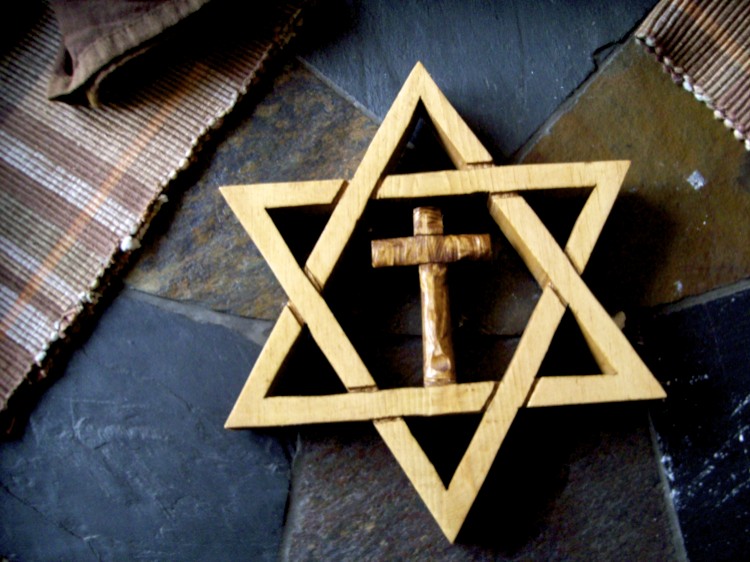 Conclusion (Cont’d)
The need for critical thinking in the area of intermarriage. 
The Messianic Jewish community, congregations and ministries are making new and dynamic efforts to provide fellowship and service opportunities to young Messianic Jews which alter intermarriage patterns. We see this in our intermarriage statistics.
Conclusion (Cont’d)
Responses to the questions about how respondents first heard the gospel and what attracted them to the gospel underline the significance of individual interaction.

The older group experienced quite a bit more external pressure than younger respondents.
Conclusion (Cont’d)
Intermarriage, having only one Jewish parent and attendance at a church, rather than a Messianic congregation, did not appear to decrease Jewish identity or even Jewish practices.
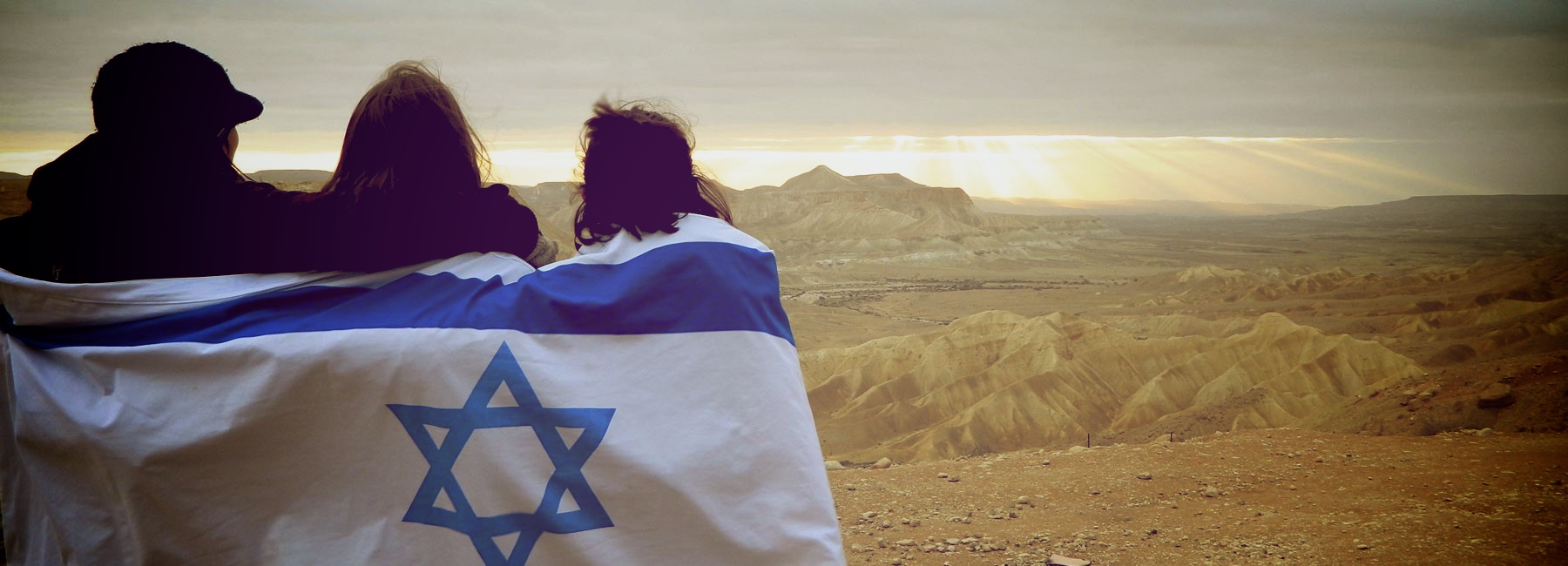 Conclusion (Cont’d)
This suggests continuing the ongoing conversation as to what extent we need to prophetically challenge and yet seek to remain a part of the Jewish community at large.
Missiological Issues
We need to build relationships, make the Bible available, recognize and then address the pressure points.

Are we all open to challenge and be challenged by the status quo?

Are our publications and platforms relevant and do they communicate to our audience?
Missiological Questions (Cont’d)
Is our material relevant to the group receiving the message rather than those bringing it?
Are we talking to Jewish people?
Do we have the courage to face opposition?
Do we have the ability to communicate with regard to a sophisticated culture group?
education  
world experience
Missiological Issues (Cont’d)
Increased influence of churches and messianic congregations.

Are we willing to exercise critical judgment regarding material, methods and projects used – “Do they work now?” Can we measure?
Action Points
Improve the quality of the Survey

Ask New Questions

Survey South America, Europe, Asia Middle East and Australia
Final Word
David Baron:
	“What we continually press upon Jews is that we believe Jesus is the Son of Man and Son of God, not in spite of, but because we are Jews. We believe that Jesus is the King of our people, the sum and substance of our Scripture, the fulfiller of our law and Prophets, the embodiment of the promises of our covenant.  Our Testimony is that of Jews to Jews.” 
(1893)
More Information
Full Results Available:
Online @ www.j4j.com/2014jfjsurvey
For Published booklet email: andrew.barron@jewsforjesus.ca
Slides Available
Hard Copies at the back
Bibliography
Institute, Guttman Center of the Israel Democracy. "A Portrait of Israeli Jewry." Jerusalem, 2000.
Jesus, Jews for. Jewish Believer Survey. San Francisco: Jews for Jesus, 1983.
Pew Research, Religion and Public Life Project.  "A Portrait of Jewish Americans" October 1, 2013.
United States Census Bureau, American Fact Finder, Report DP03, "Selected Economic Characteristics, 2012 American Community Survey 1-Year Estimates".
Authors
Andrew Barron, MA, is the director of Jews for Jesus Canada and is presently a D Min student at Wycliffe College University of Toronto. 
Beverly Jamison, PhD, holds a BSc in Mathematics and a PhD in Computer Science.  She has served as a reviewer in mathematics, statistics, and technology in the healthcare sector and presently works in Information Technology and Academic Publishing.